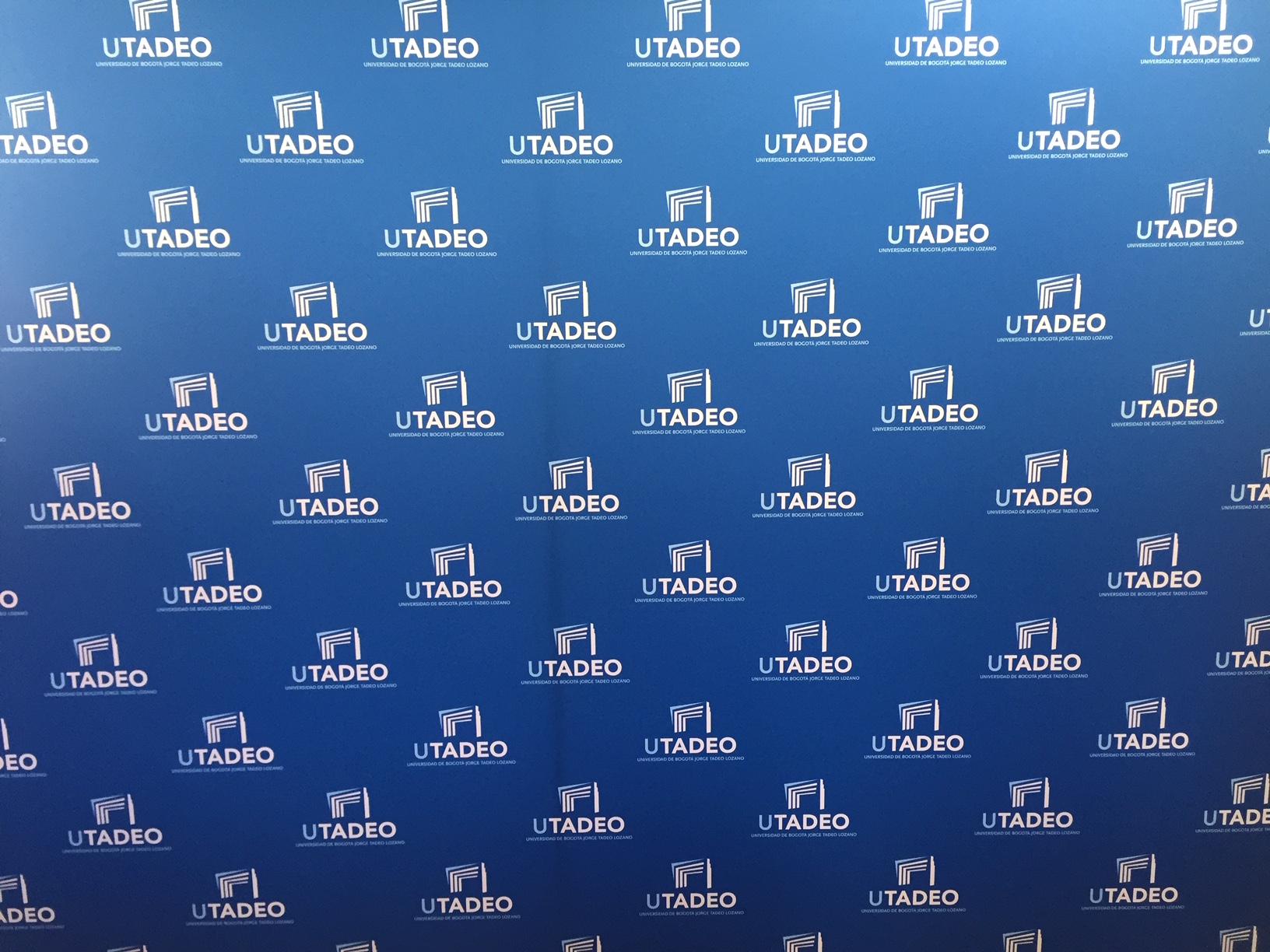 GRADUANDOS DE LA FACULTAD DE CIENCIAS NATURALES E INGENIERÍA
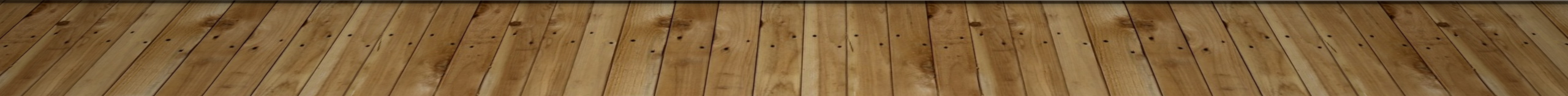 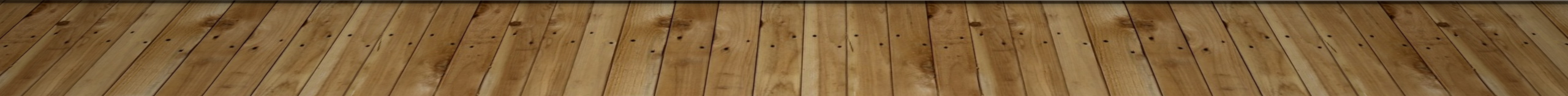 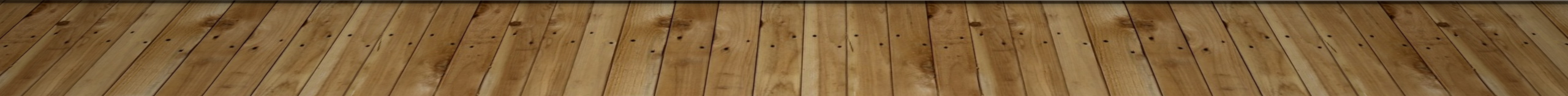 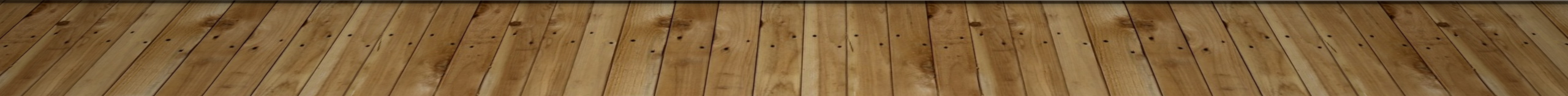 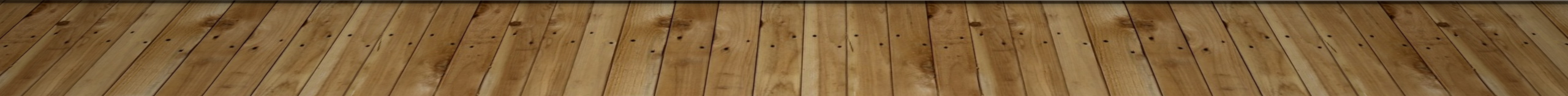 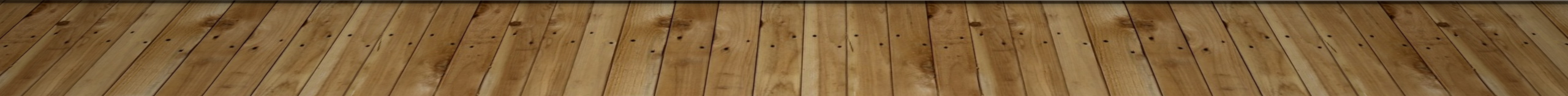 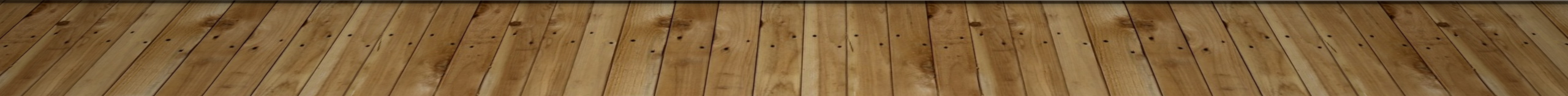 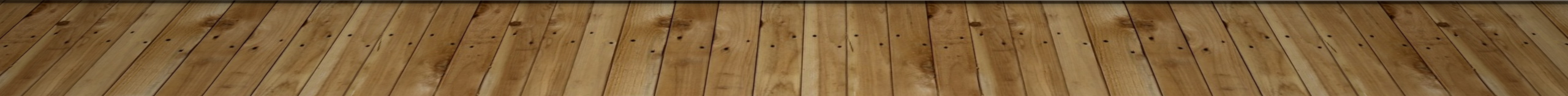 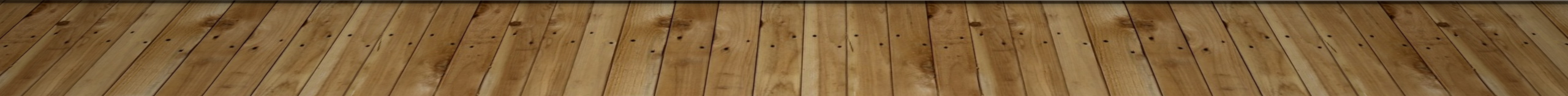 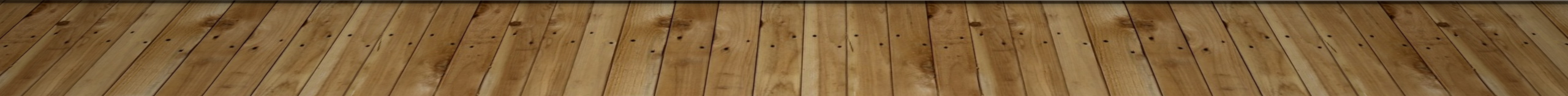 MILTON MAURICIO HERRERA RAMÍREZ 
DOCTOR EN MODELADO EN POLÍTICA Y GESTIÓN PÚBLICA
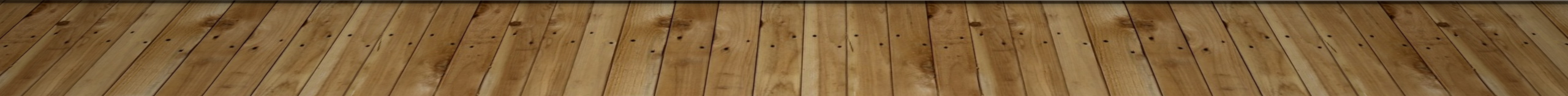 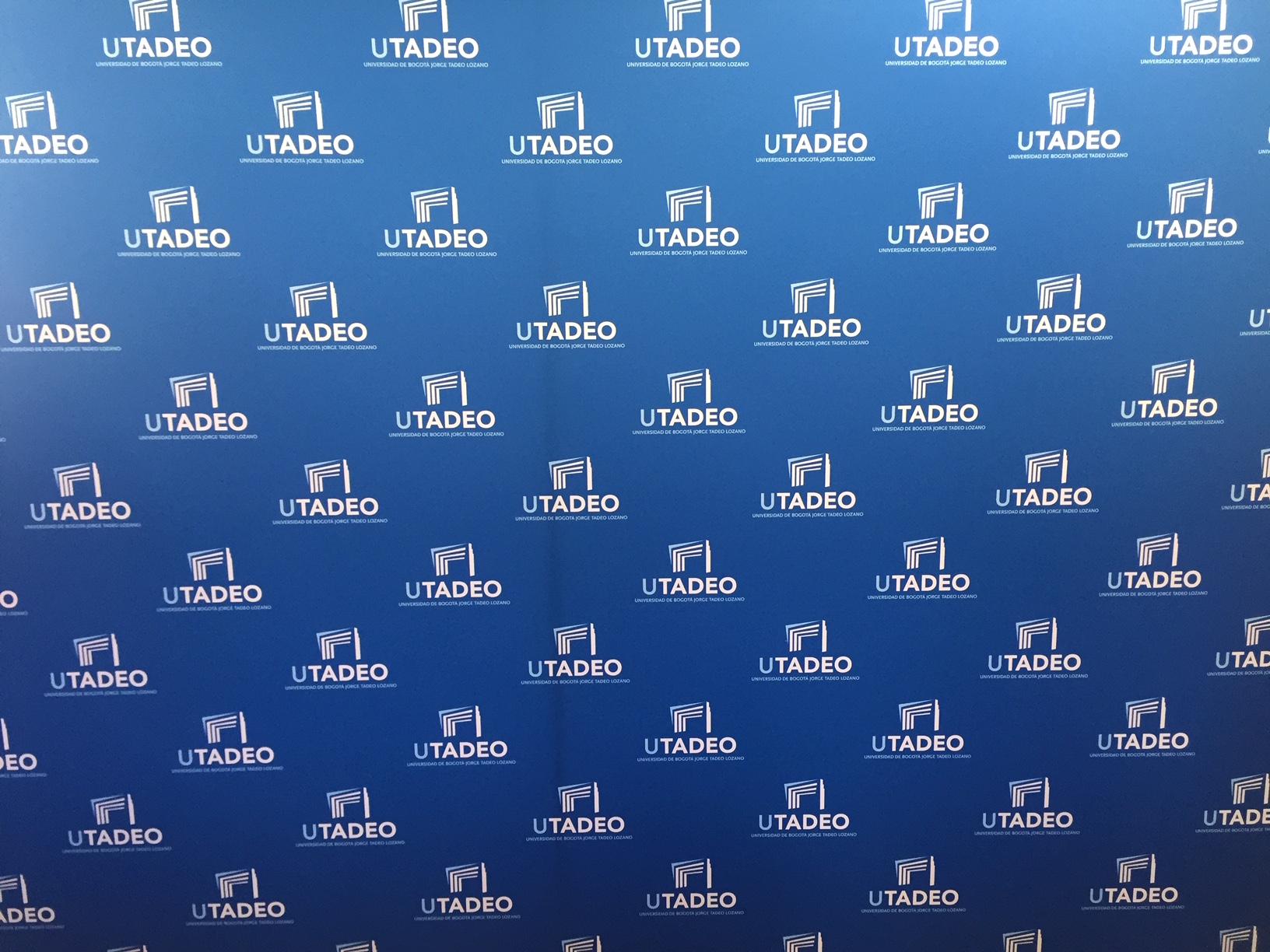 GRADUANDOS DE LA FACULTAD DE CIENCIAS ECONÓMICAS Y ADMINISTRATIVAS
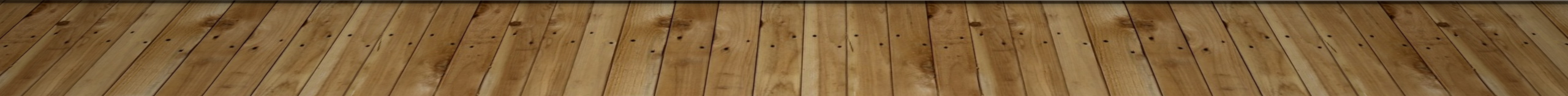 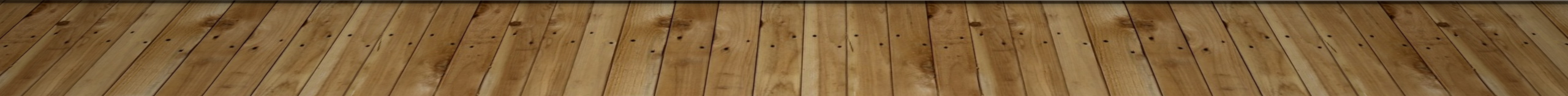 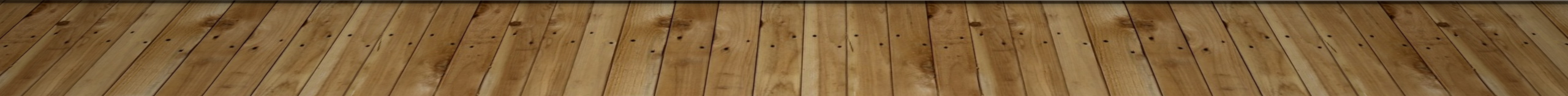 JUANITA MARÍA SERRANO ARDILA  
ECONOMISTA
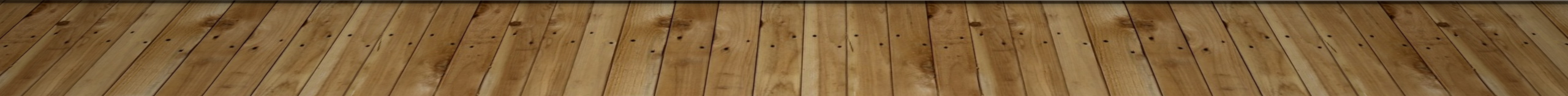 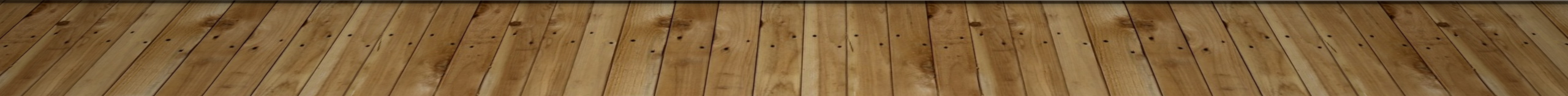 GINA LUCÍA HERNÁNDEZ MERCADO 
ESPECIALISTA EN GESTIÓN DE LA SEGURIDAD Y SALUD TRABAJO
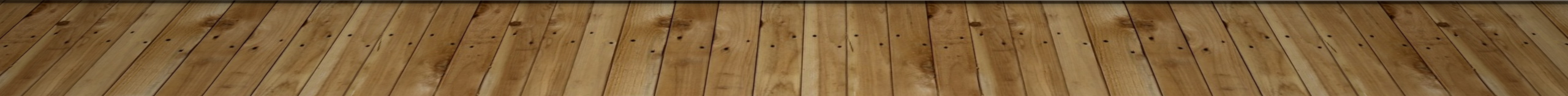 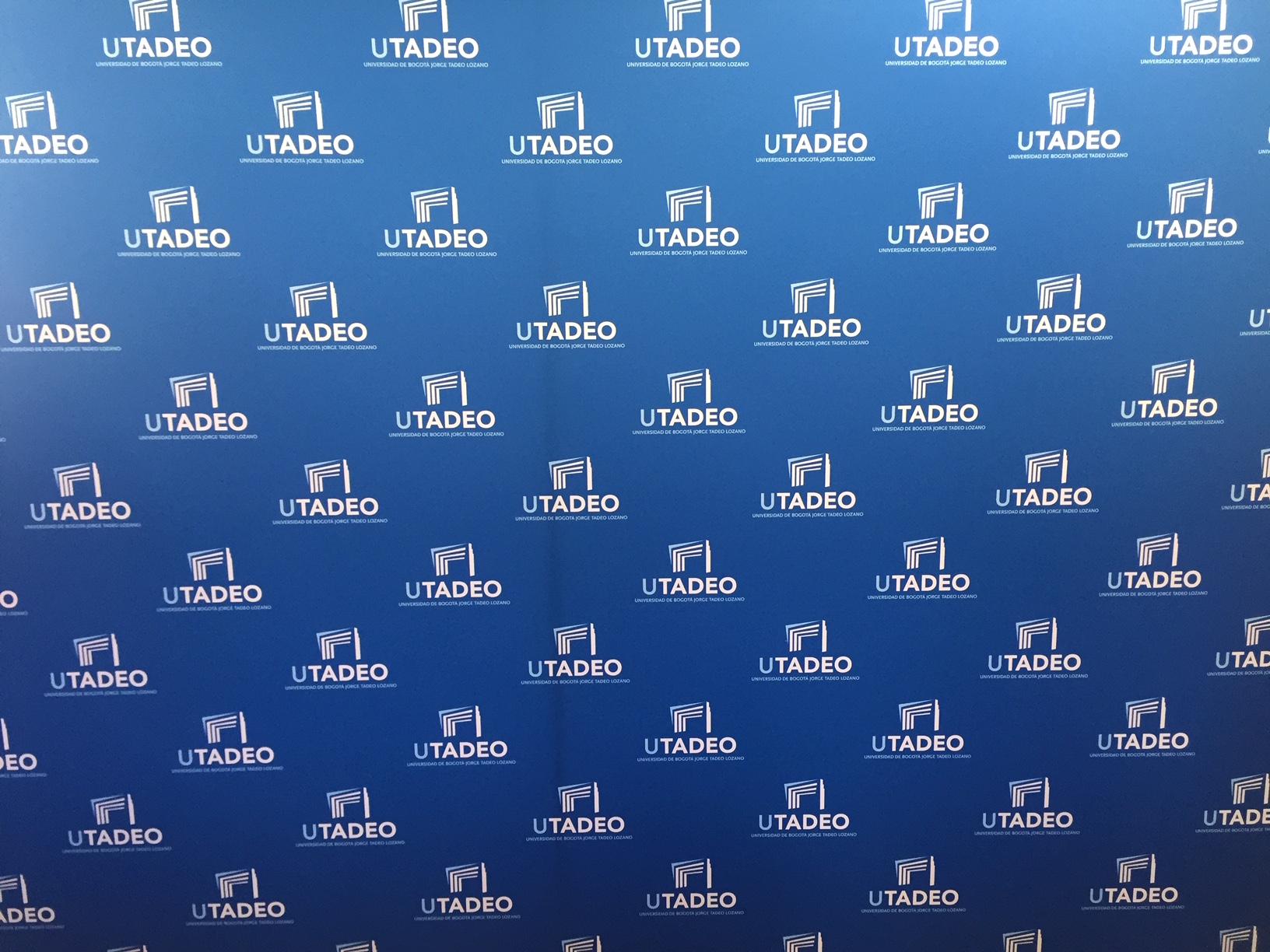 GRADUANDOS DE LA FACULTAD DE CIENCIAS SOCIALES
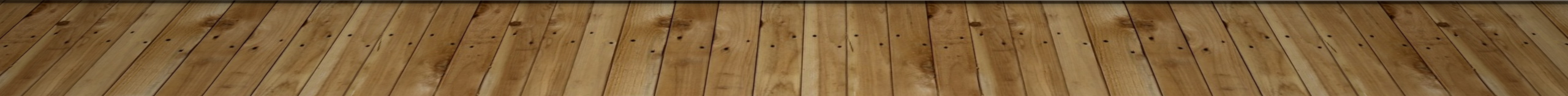 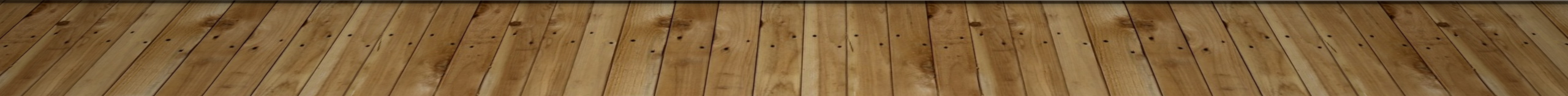 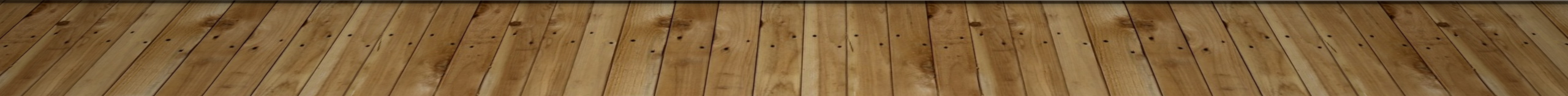 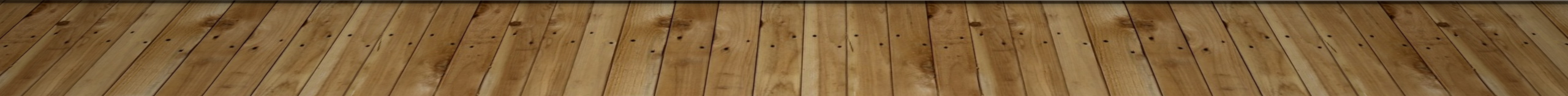 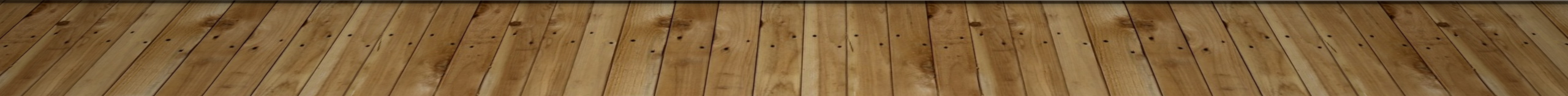 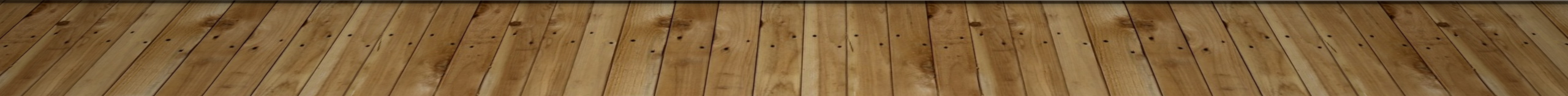 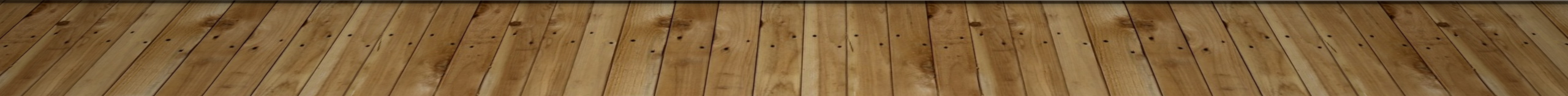 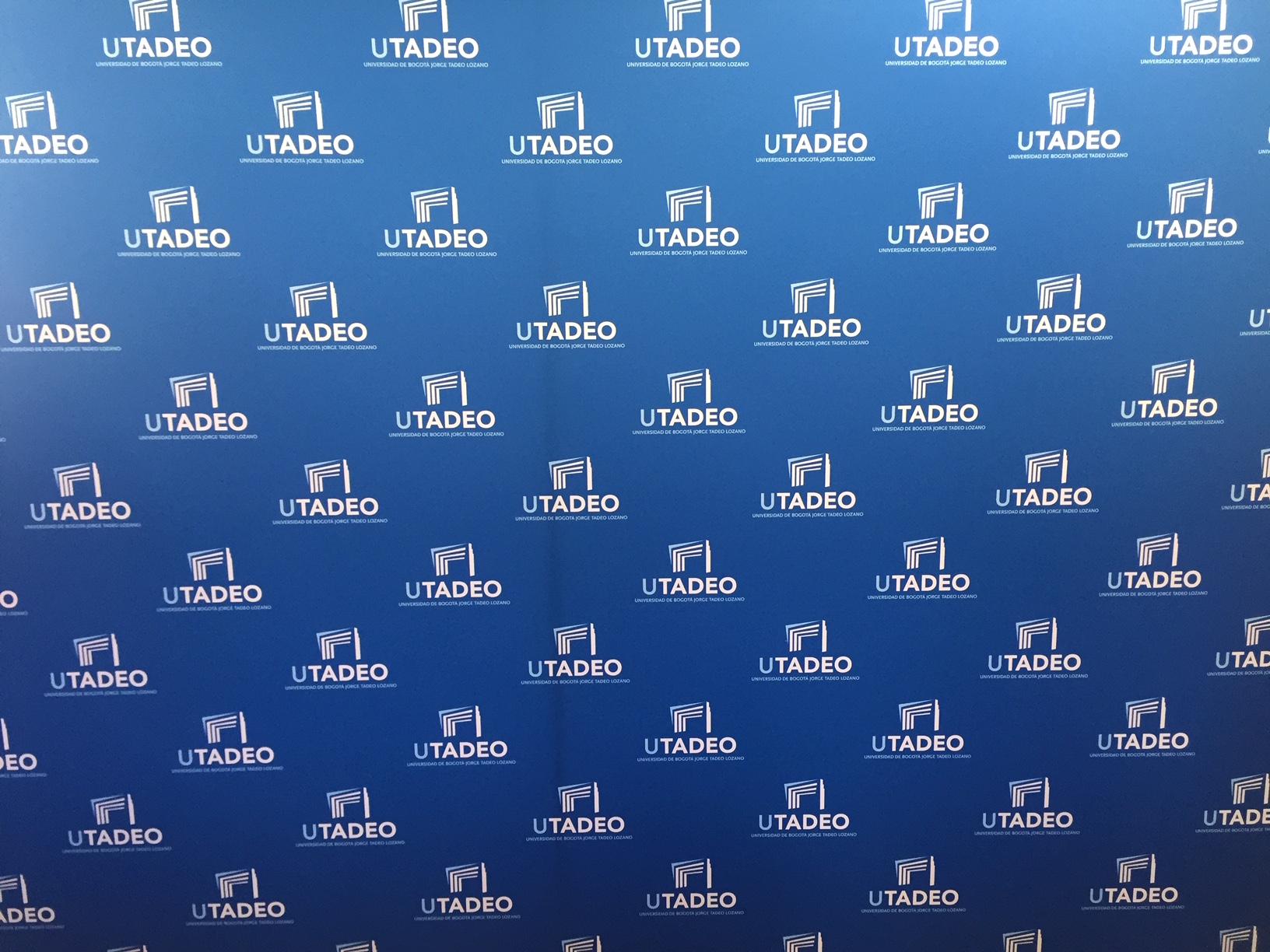 GRADUANDOS DE LA FACULTAD DE ARTES Y DISEÑO
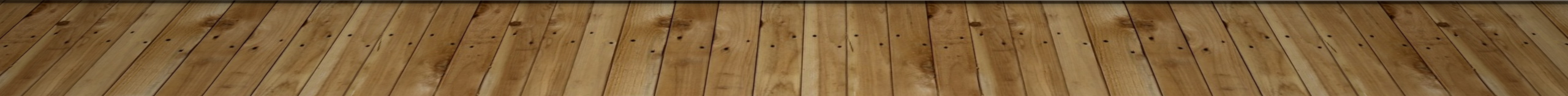 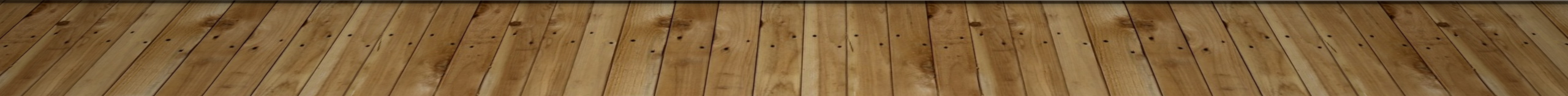 CRISTIAN CAMILO VIVAS PÁEZ 
 MAESTRO EN ARTES PLÁSTICAS
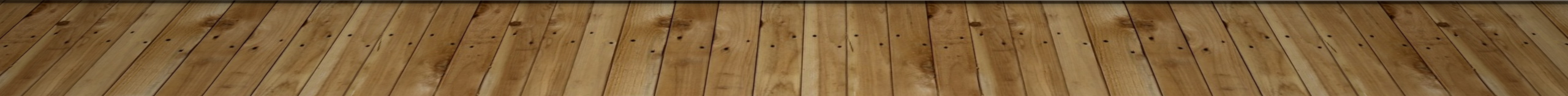 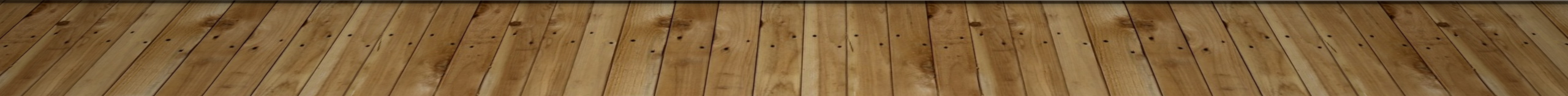 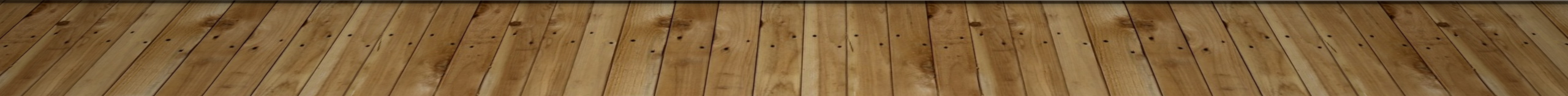 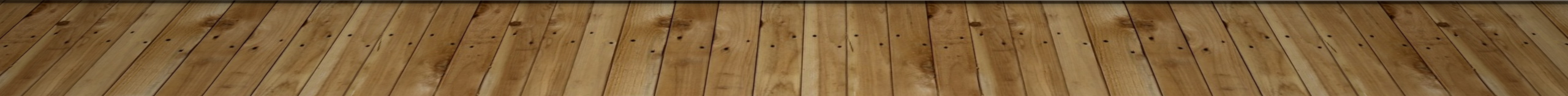 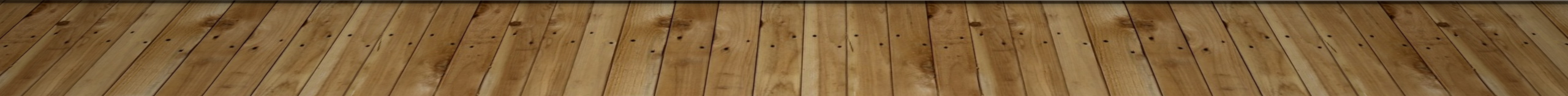 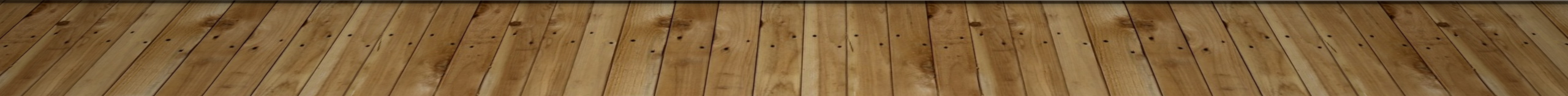 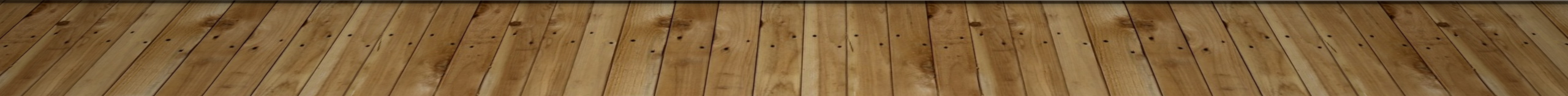 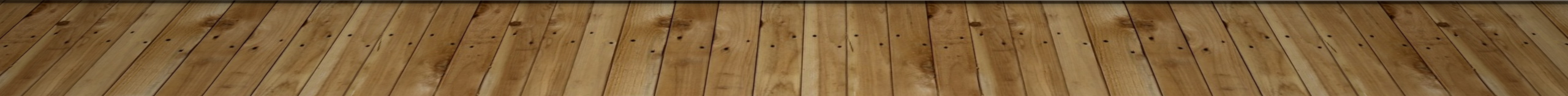 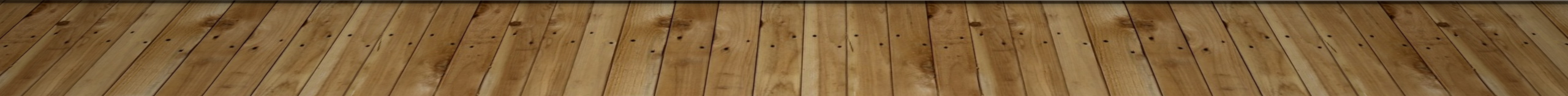 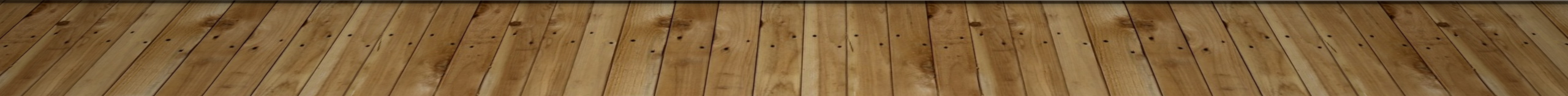 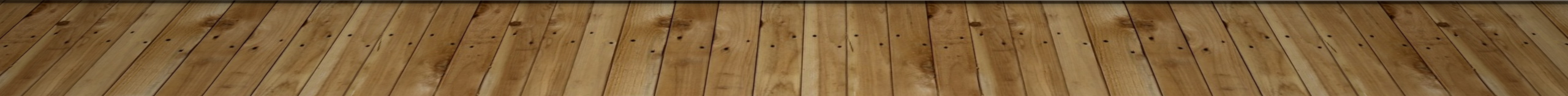 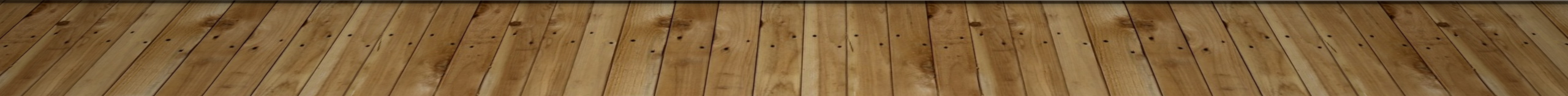 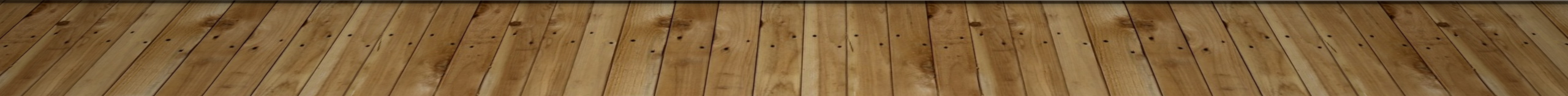 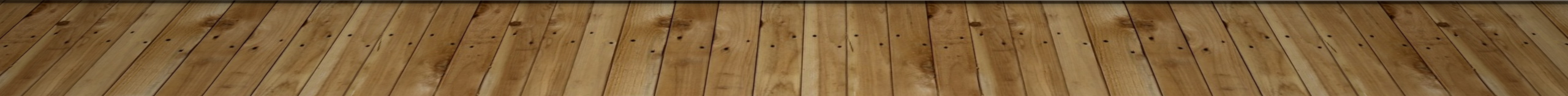 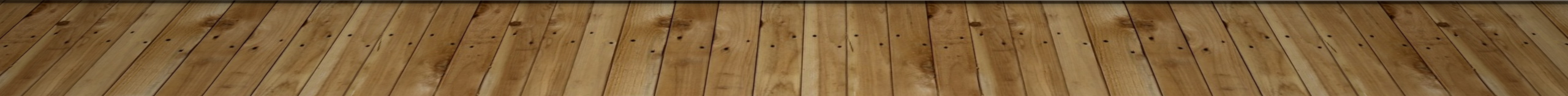 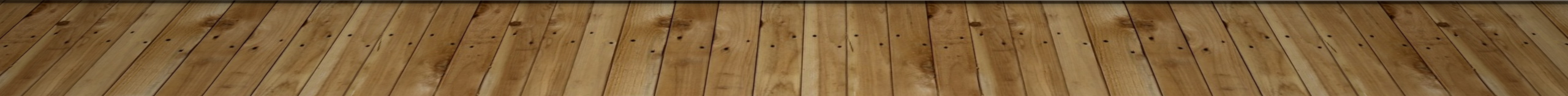 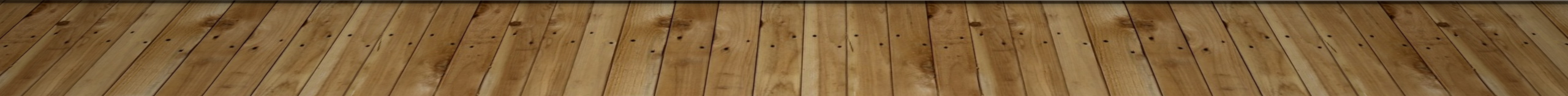